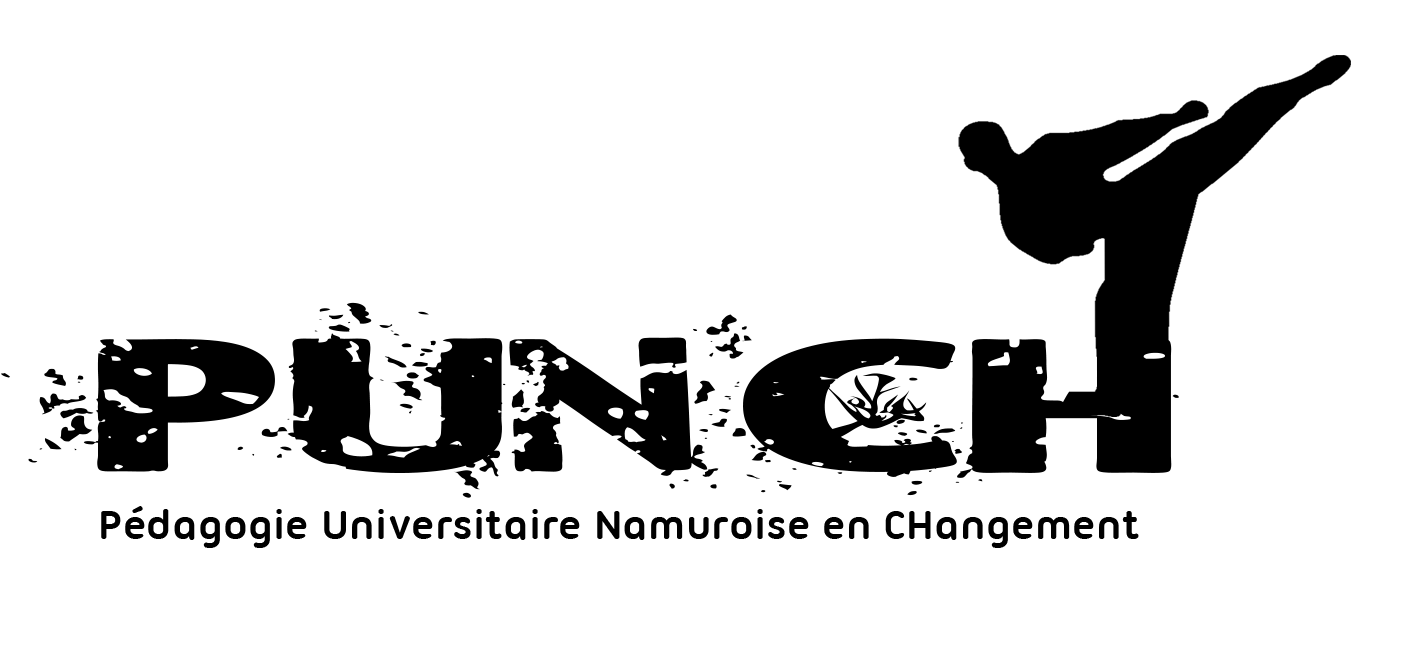 PUNCH « Transpro » : 
la professionnalisation 
des étudiants futurs enseignants 
par l’analyse des 
situations professionnelles filmées…
Equipe : Evelyne Charlier, France Dantinne,
Valérie Henry, Arnaud Vervoort, Philippe Snauwaert, Jim Plumat, Sophie Pondeville, Guillaume Mele et Anne Piret
Plan
Contexte
Constats
Le projet « transpro » 
La chronologie du projet
Les étapes effectives du projet  
Evaluation du dispositif par les étudiants : valeurs sous-jacentes 
Evaluation du dispositif par les formateurs : décodage des valeurs
Contexte
Formation initiale des enseignants en Belgique francophone 
Au terme d’un master 
Finalité didactique 
Agrégation
6 à 7 ECTS de stage dans les écoles secondaires- grades 10 à 12
Titre d’agrégé de l’enseignement secondaire supérieur (AESS) 
Cadre légal  
13 compétences
la professionnalisation (Wittorski, 2008) 
le développement d’une identité professionnelle forte (Maroy, 2001) 
la réflexivité (Schön, 1983).
[Speaker Notes: Inscrite dans un cycle universitaire, la formation initiale des enseignants de l’enseignement secondaire supérieur (grade 7 à 12) en Belgique francophone a pour but le développement de 13 compétences (en référence au décret D. 08/02/2001). Ce décret vise la professionnalisation (Wittorski, 2008) au travers du développement d’une identité professionnelle forte (Maroy, 2001) et de la réflexivité (Schön, 1983). Initialement prévue comme faisant suite à un master, cette formation débouchant sur le titre d’agrégé de l’enseignement secondaire supérieur (AESS) peut, depuis le « décret Bologne » (D. 31-03-2004)) être directement intégrée à un master sous la forme d’une finalité didactique. http://www.gallilex.cfwb.be/document/pdf/25595_001.pdf
http://www.gallilex.cfwb.be/document/pdf/28769_005.pdf]
Constats des formateurs
La difficulté des futurs enseignants :

à faire face à des situations professionnelles complexes 

à articuler les savoirs théoriques avec la réalité du terrain

à s’insérer professionnellement (représentation « idéalisée » du métier)
[Speaker Notes: Dire que les jeunes enseignants ne la voient pas nécessairement comme complexe]
Un référent théorique: caractéristiques d’un professionnel (Altet 2010)
Une capacité 
à développer des connaissances liées aux actes professionnels

à agir en situation complexe et à s’adapter

à rendre compte de ses actes (mettre en mots) et des savoirs qui les guident

à faire preuve d’une autonomie et de responsabilité professionnelle 

à adhérer  à des représentations et des normes  constitutives d’une identité professionnelle collective
Le projet « Transpro »
Construction d’un dispositif de formation initiale visant la professionnalisation des étudiants-futurs enseignants
Porté par l’équipe des formateurs (7 pers) de l’AESS et des masters à finalité didactique 
Population : plus de 100 étudiants
Projet interdisciplinaire 
Didactiques disciplinaires (biologie, économie mathématiques,…) 
Aspects psychopédagogiques et sociétaux
Sur base de séquences d’enseignement filmées en stage
Analyse de la séquence en sous-groupe (de max 20)
Construction de pistes d’actions pour l’enseignement
[Speaker Notes: Proposition de scénario de la vidéo 1 
Des séquences à analyser – extrait d’une séquence à analyser

3 séances par année organisées dans le cadre des cours de didactiques avec les psychopédagogues 
1 séance interdisciplinaire de 4h cad 5 groupe de 15 à 20 étudiants

Etapes : Décrire / Problématiser / Analyser/ Réinvestir dans l’action 

Un dispositif inter-disciplinaire qui permet 

Selon les étudiants de 
…
Selon le enseignants de 
…]
Les phases effectives du projet
Construction d’une méthodologie commune d’analyse des pratiques
Développement d’une culture d’équipe : explicitation des pratiques actuelles
Réflexion et adaptation des cours
Expérimentation dans les cours
Analyse d’une complémentarité
- en ligne  et présentiel  
- dimension individuelle et collective
Réajustement en fonction de notre analyse et du feed-back des étudiants
[Speaker Notes: Parler de la durée du projet et de la féquence des rencontres 
Constructuion d’intentions pédagogiques communes 
Constitution d’une équipe à partir des pratiques actuelles 
Prendre conscience de la diversité des publics des points de vue , 
Découverte de 
Construction d’un outil d’analyse/ d’une méthodologie commun(e)  
Expérimentation dans les cours 
Réajustement en fonction de notre analyse et du feed-back des étudiants 
Analyse d’une complémentarité de la partie en ligne et de la partie présentielle (combinaison d’une dimension individuelle et collective)]
Le projet « transpro » en image
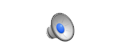 La méthodologie
Etapes de la méthodologie
Décrire 
Problématiser 
Analyser 
Construire des pistes d’actions 

Méthodologie partagée et adaptée par l’équipe de formateurs sur base d’intentions pédagogiques communes
[Speaker Notes: Problématiser n’est pas se baser sur un problème mais traduire]
Evaluation du dispositif par les étudiants :
Matériau : questionnaire écrit 

Ce que les étudiants retiennent et souhaitent transférer 
le fait de s’attacher aux faits et de décrire objectivement  (44/55)
le fait d’analyser une situation, de prendre du recul, de réfléchir à sa pratique (43/55)
l’interaction avec d’autres  (33/55)
la prise en compte de l’altérité  et le relativisme des points de vue (37/55)
le fait de trouver des solutions à des problèmes concrets (12/55)
[Speaker Notes: 7/55 le fait d’analyser une situation, de prendre du recul, de réfléchir à sa pratique, d’être réflexif, prendre conscience de ses propres représentations l’interaction avec d’autres

l’interaction avec d’autres : les échanges entre étudiants et la collaboration des différents enseignants. Le partage de points de vue différents, l’apprentissage de l’expérience des autres

la prise en compte de l’altérité  et le relativisme des points de vue : se rendre compte qu’il existe plusieurs manières d’analyser une situation différente de la nôtre et toutes aussi pertinentes . La prise de conscience que le regard porté sur une situation est influencé par les représentations, prendre conscience de nos représentations, la relativité des perceptions et des points de vue]
Evaluation du dispositif par les formateurs
Les effets sur les étudiants rapportés par les enseignants sont en relation avec l’évolution 
du projet (évolution du dispositif, nouvelles vidéos) 
des formateurs (meilleure maitrise, consensus,…) 
de l’intégration du projet dans l’ensemble du cursus
Evaluation du dispositif par les formateurs
Matériau : entretien de groupe

Les étudiant prennent 
conscience de leur jugement de valeurs
du recul par rapport à leur propre point de vue 
conscience qu’il n’y a pas une seule bonne manière de faire 
conscience de la multiplicité de réponses face à une même problématique 
conscience de l’importance de questionner leur propre manière de faire
conscience que les pistes d’action concrètes sont contextualisées
Analyse du dispositif
Effets
Conditions
Processus
Repérage des indicateurs d’observation de la situation
Analyse d’une pratique professionnelle extérieure
Interaction entre des étudiants de diverses disciplines
Objectivation/ prise de conscience des jugements de valeur
Une situation de stage vécue par un étudiant ext. au groupe (vidéo)
Multiplicité des angles d’analyse et des pistes d’action pour une même situation
Réflexivité individuelle
Mobilisation des apports théoriques
Préparation à distance et en autonomie sur base de vidéos
Réflexivité en interaction
Pistes d’action contextualisées et liées à l’analyse réalisée
Analyse du dispositif
Effets
Conditions
Processus
Analyse d’une pratique professionnelle extérieure
Interaction entre des étudiants de diverses disciplines
Une situation de stage vécue par un étudiant ext. au groupe (vidéo)
Transformation de normes  extérieures à normes personnelles
Réflexivité individuelle
Préparation à distance et en autonomie sur base de vidéos
Réflexivité en interaction
Analyse du dispositif
Effets
Conditions
Processus
Ecoute de l’autre
Analyse d’une pratique professionnelle extérieure
Interaction entre des étudiants de diverses disciplines
Acceptation de la confrontation des opinions
Une situation de stage vécue par un étudiant ext. au groupe (vidéo)
Réflexivité individuelle
Mise en mots de ses opinions
Ne pas se sentir menacé par la divergence
Préparation à distance et en autonomie sur base de vidéos
Réflexivité en interaction
Prise de conscience du caractère personnel de son avis
[Speaker Notes: Séparer processus et effets n’est pas si facile
Moi, je ne veux pas changer, je ne vois pas pq je devrais changer, certains restent menacés]
Analyse du dispositif
Effets
Conditions
Processus
Posture objectivante 
avant d’être 
interprétative
Analyse d’une pratique professionnelle extérieure
Interaction entre des étudiants de diverses discipline
Pour les étudiants et pour les formateurs
Une situation de stage vécue par un étudiant ext. au groupe (vidéo)
Réflexivité individuelle
Projet qui contribue à s’interroger sur les théories personnelles/collectives de l’enseignement et de l’apprentissage
Préparation à distance et en autonomie sur base de vidéos
Réflexivité en interaction